Тематическая картина : бытовой и исторический жанр. 7класс.
Педагог:Пешкова Виктория Юрьевна
«Жанры в изобразительном искусстве: натюрморт, портрет, пейзаж, тематическая картина: Бытовой и Исторический жанры»Цель – Расширить понятия о жанрах в изобразительном искусстве.Задачи- Систематизировать знания учащихся о жанрах изобразительного искусства.Дать определения понятиям: натюрморт, анималистический жанр, портрет, пейзаж, бытовой и исторический жанры.Воспитывать интерес к искусству.
Оборудование и материалы:    Подбор иллюстраций и репродукций различных жанров.    Компьютерная презентация о жанрах изобразительного искусства.    Художественные материалы для практической работы.                                                                 План урока    1.Беседа о понятии жанра с проверкой и закреплением знании учащихся.   2. Ознакомительная беседа о тематической картине, ее видах с демонстрацией иллюстраций.    3.Постановка художественной задачи.    4.Практическое выполнение задания.    5.Подведение итогов и анализ работ.
Натюрморт-это изображение различных предметов, вещей, объединенных в группу конкретным сюжетом. В переводе с французского слово «натюрморт» означает «мертвая натура».
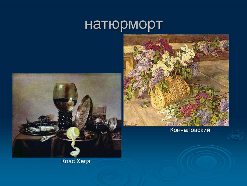 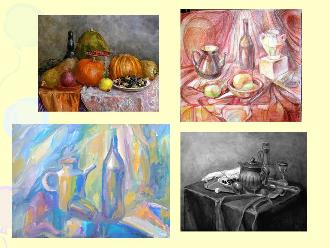 Анималистический жанр-(от лат.animal –животное)жанр посвещенный изображению животных. Главной задачей художника становится точность передачи животного.
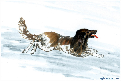 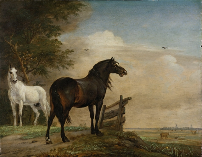 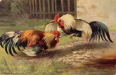 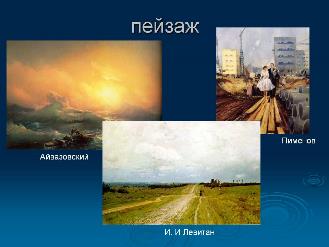 Портрет как жанр в искусстве. Портрет один из самых распространенных жанров, причем на картине могут быть изображены один или несколько человек.
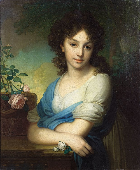 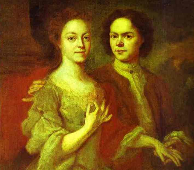 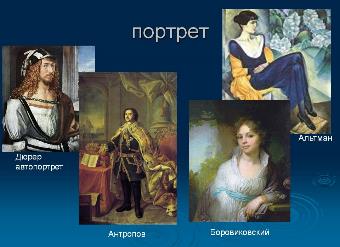 Сюжетно-тематическая картинаБытовая;Историческая;Батальная;Сказочно-былинная;Мифологическая.
Бытовой жанр: к бытовому жанру относятся картины, раскатывающиеся о событиях повседневной жизни. Рожина бытового жанра Голландия 17в. Часто произведения на бытовые сюжеты называют жанровыми или относящимися к жанровой живописи. П.А. Федотов, Сватовство майора; А.Г.Веницианов, На жатве.
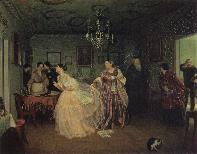 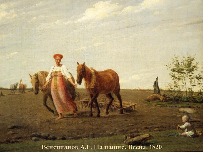 Бытовой жанр в искусстве:Картина «Завтрак аристократа» (1850, ГТГ) покоряет блистательным живописным мастерством, точностью социально-психологической характеристики героя, незадачливого «аристократа», виртуозной передачей многообразной красоты видимого мира и чистосердечным восторгом перед ней.
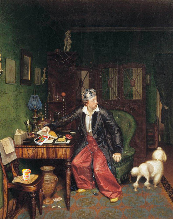 Бытовой жанр в искусстве:На картине Василия Поленова изображён московский дворик, который можно было увидеть из окна дома в одном из арбатских переулков в девятнадцатом веке.Поленов изобразил дворик в самый обычный будничный день. Всё пронизано солнечным светом. Солнце светит лаского и мягко. По ярко-голубому небу бегут перистые облака. На дальнем плане картины за старым сараем изображена пятиглавая церквушка и колокольня. И церковь и колокольня белого цвета с золотыми куполами. Художник использует контраст тёмного тона сарая с белой церковью.
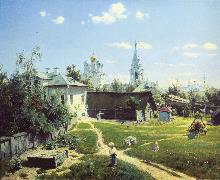 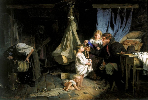 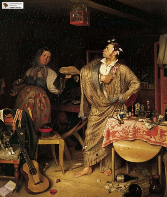 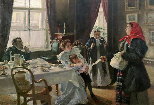 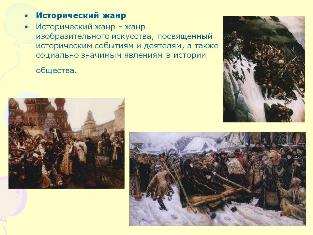 В.И.Суриков «Утро стрелецкой казни». На картине два главных героя — молодой Пётр, сидящий на коне возле кремлёвских стен, и рыжий стрелец, гневно смотрящий на царя.
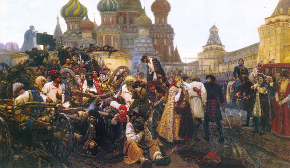 Исторический жанр: В.И.Суриков «Покорение Сибири Ермаком», «Посещение царевной женского моностыря»
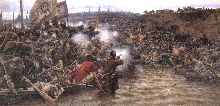 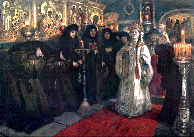 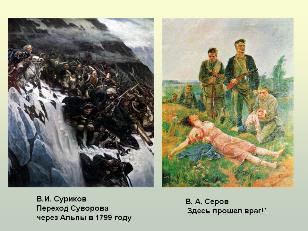 Батальный жанр в искусстве:
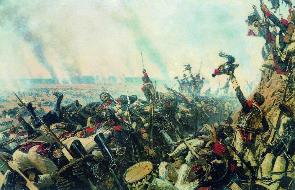 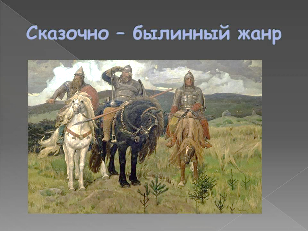 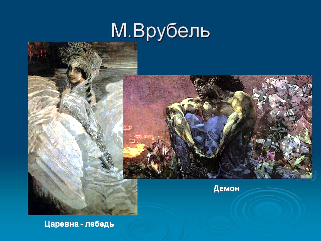 Мифологический жанр в искусстве: «Последний день Помпеи» Библейские темы господствовали в период Возрождения в 17-18в.
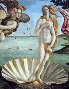 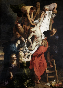 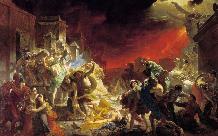 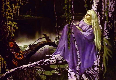 Заданиие -А сейчас попробуйте выполнить зарисовки для будущей картины в любом из жанров.Обсуждение и домашнее задание на следующий урок.